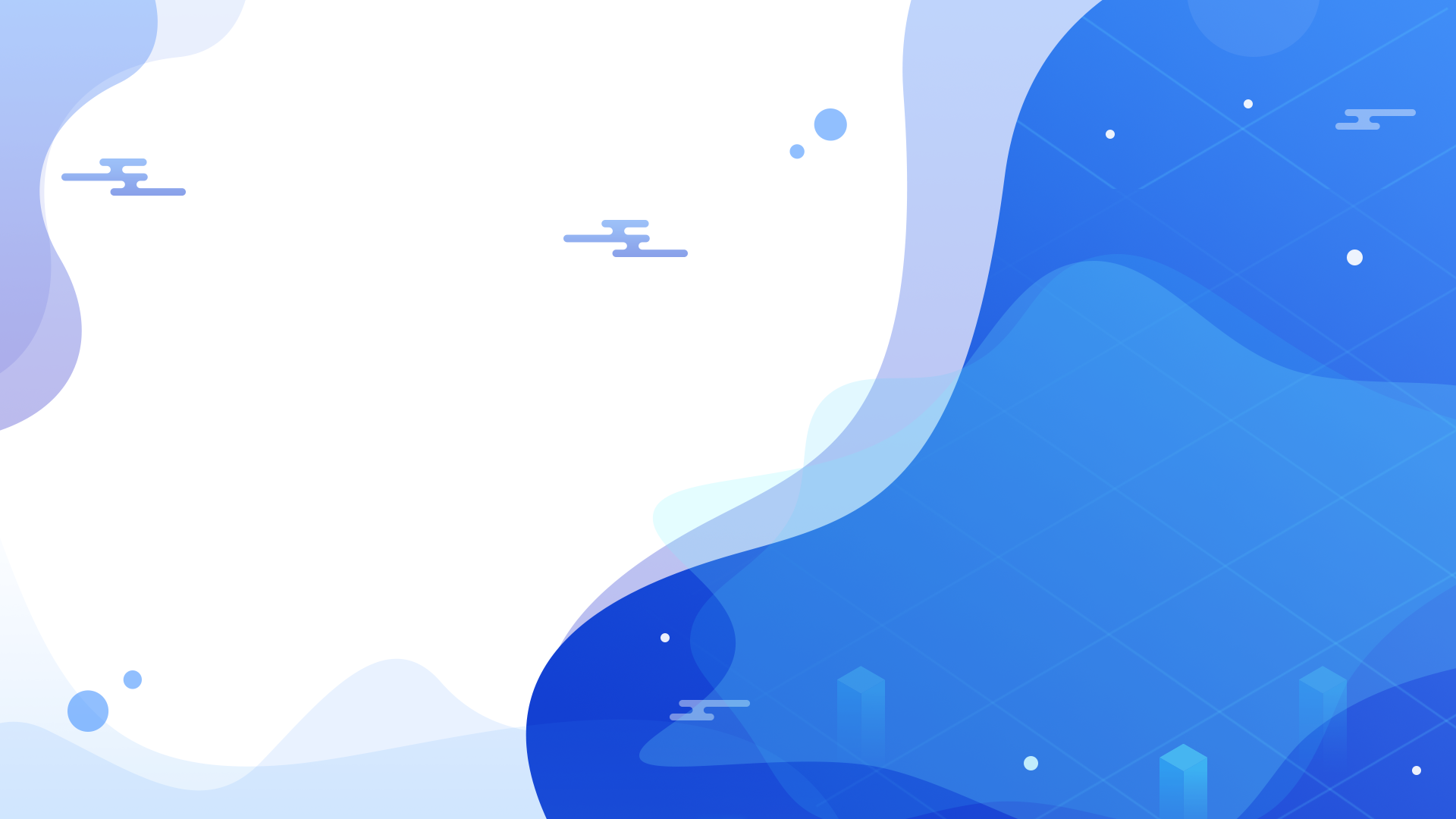 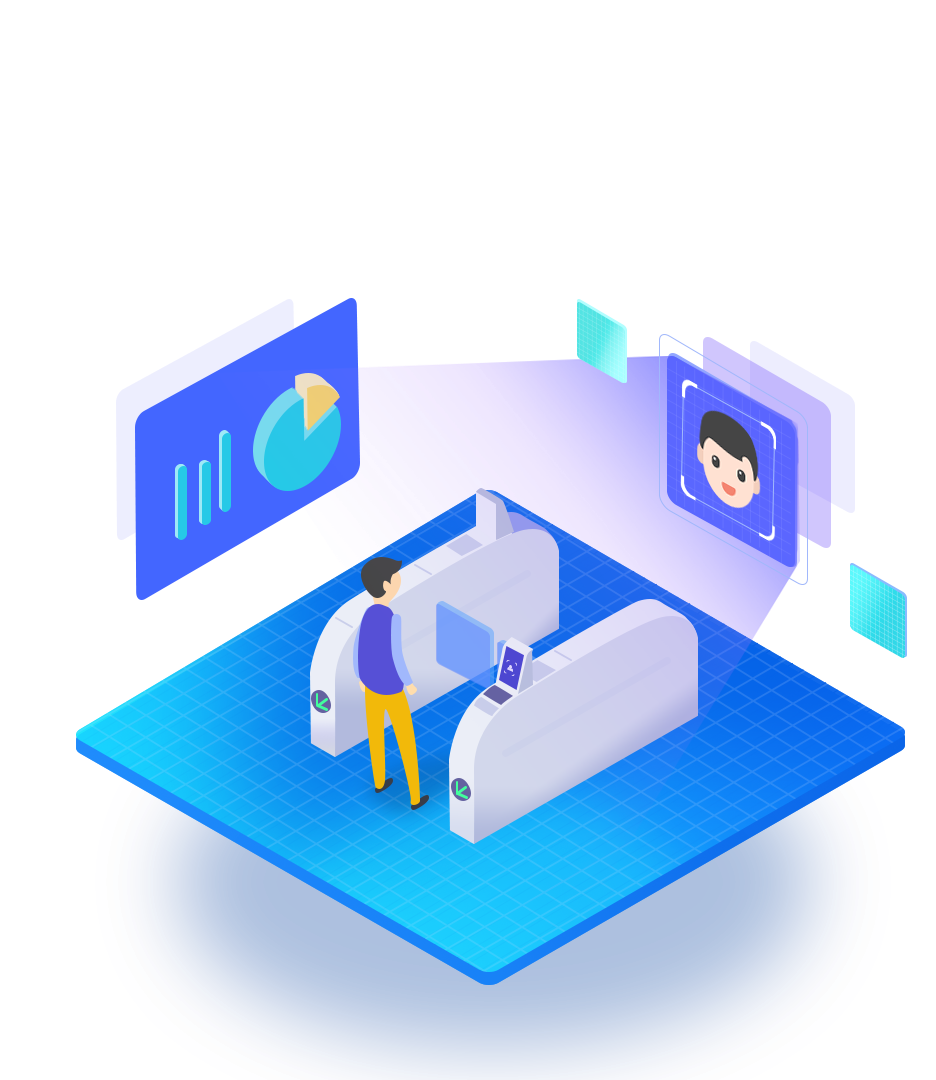 Free 
PPT templates
Roport：jpppt.com
Insert the Subtitle of Your Presentation
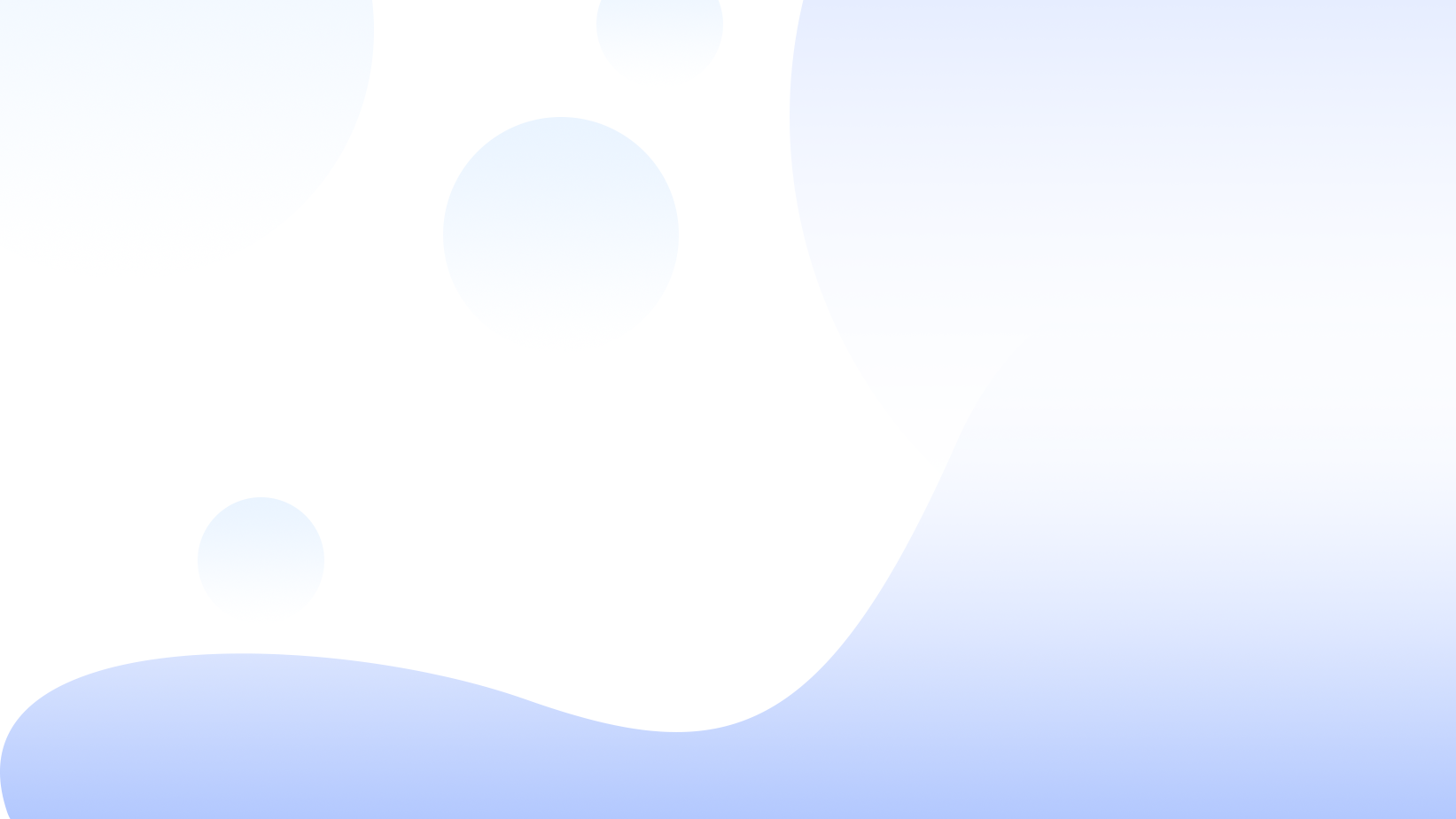 CONTENTS
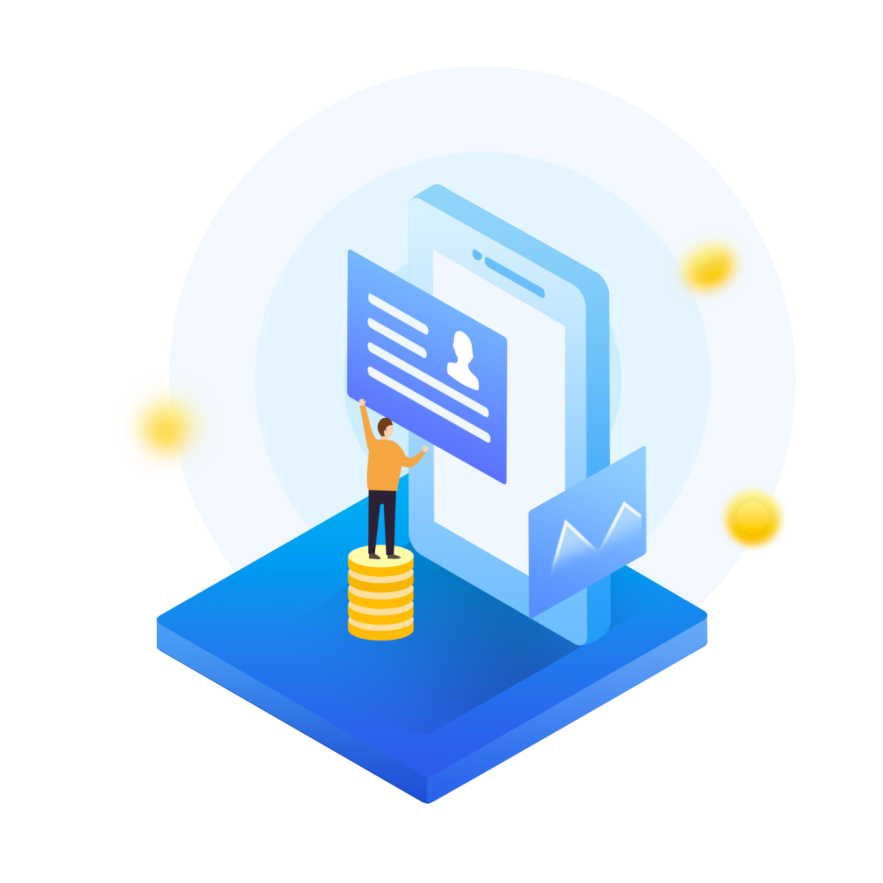 1
2
3
4
/Add title text/
/Add title text/
/Add title text/
/Add title text/
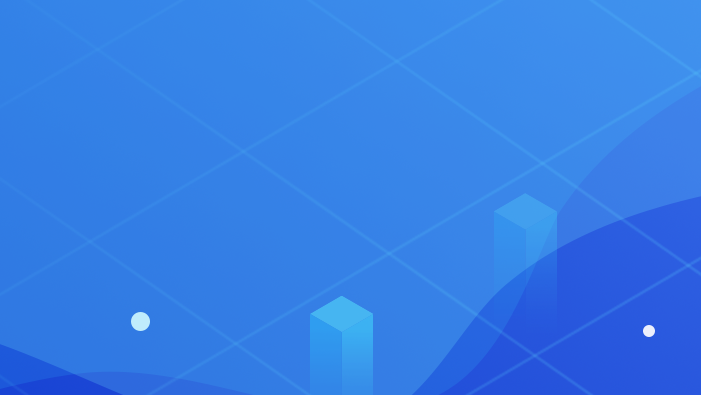 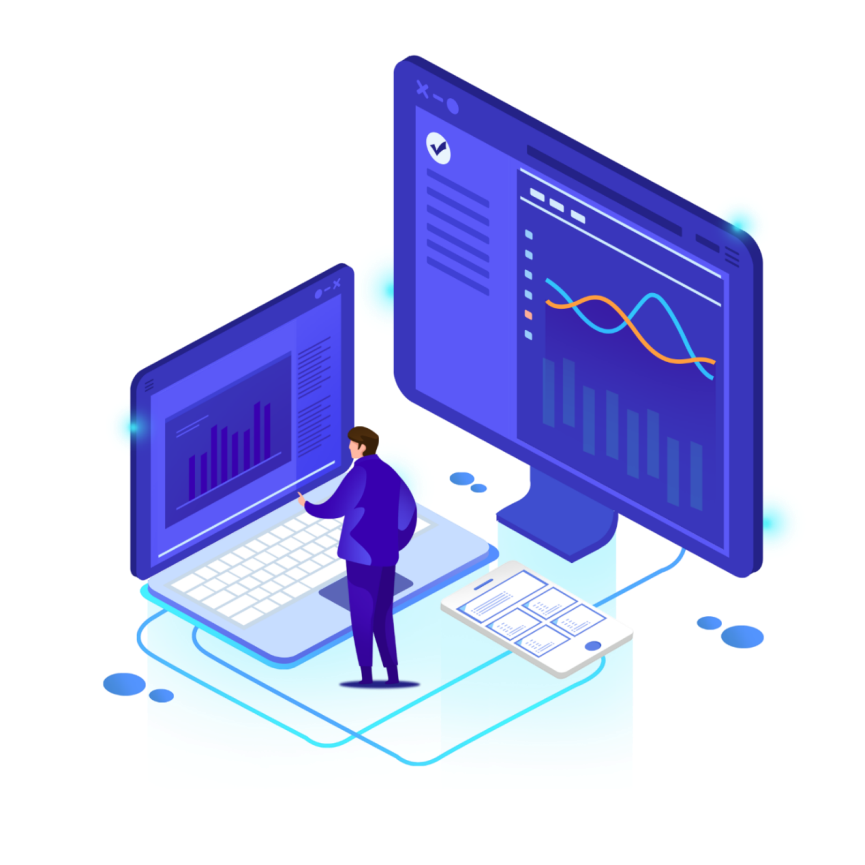 Part one
freeppt7.com
/Add title text/
Click here to add content that matches the title.
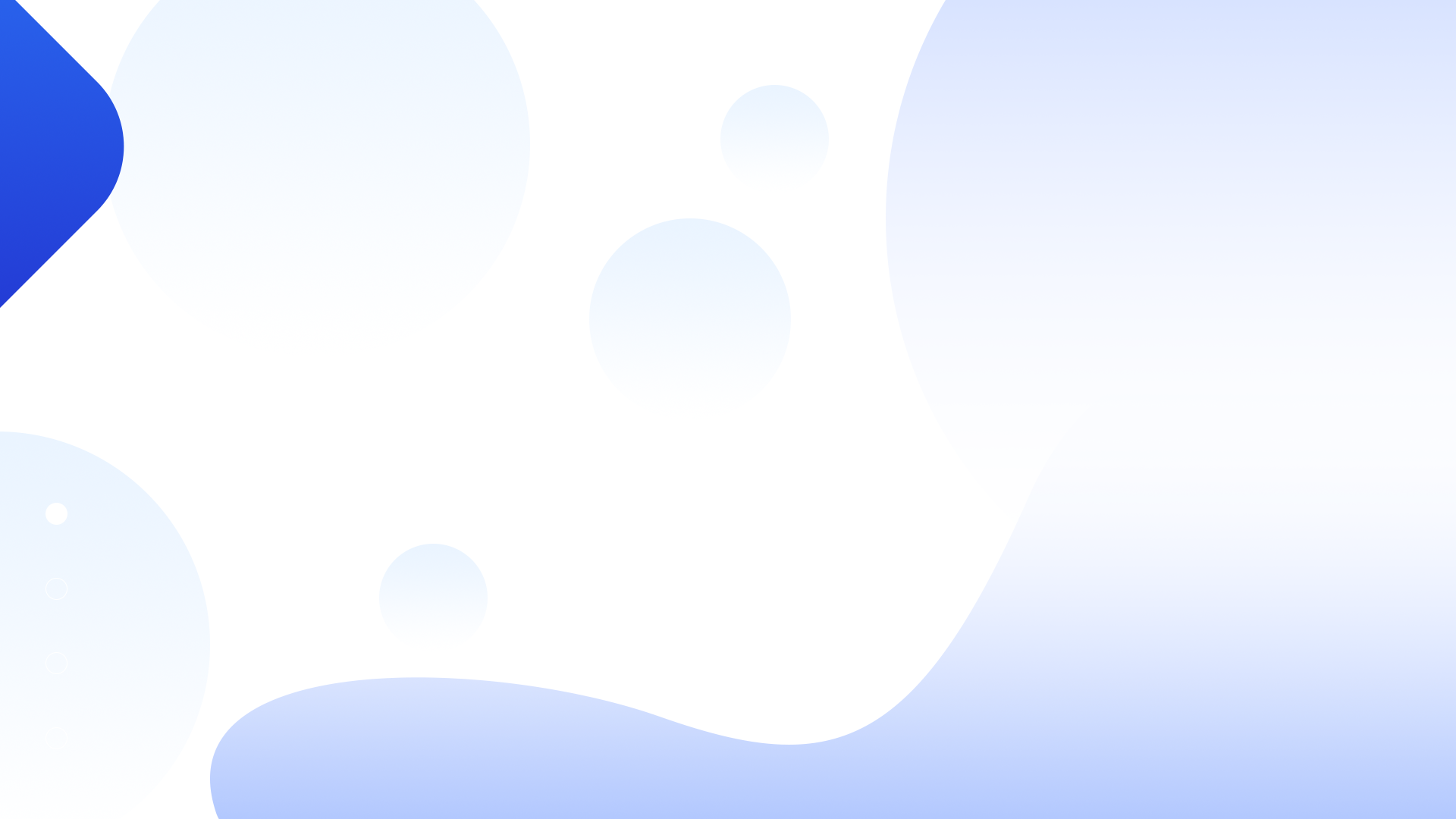 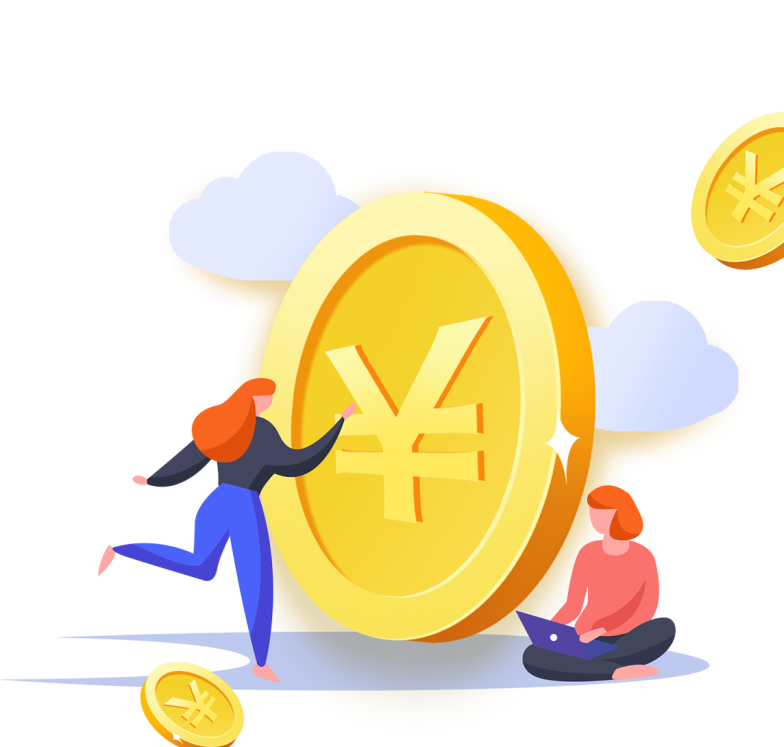 Click here to add content, content to match the title, you can copy and paste directly, to select useful keyword entry.
/Add title text/
Click here to add content, content to match the title, you can copy and paste directly, to select useful keyword entry.
Click here to add content, content to match the title, you can copy and paste directly, to select useful keyword entry.
/Add title text/
Click here to add content, content to match the title, you can copy and paste directly, to select useful keyword entry.
Click here to add content, content to match the title, you can copy and paste directly, to select useful keyword entry.
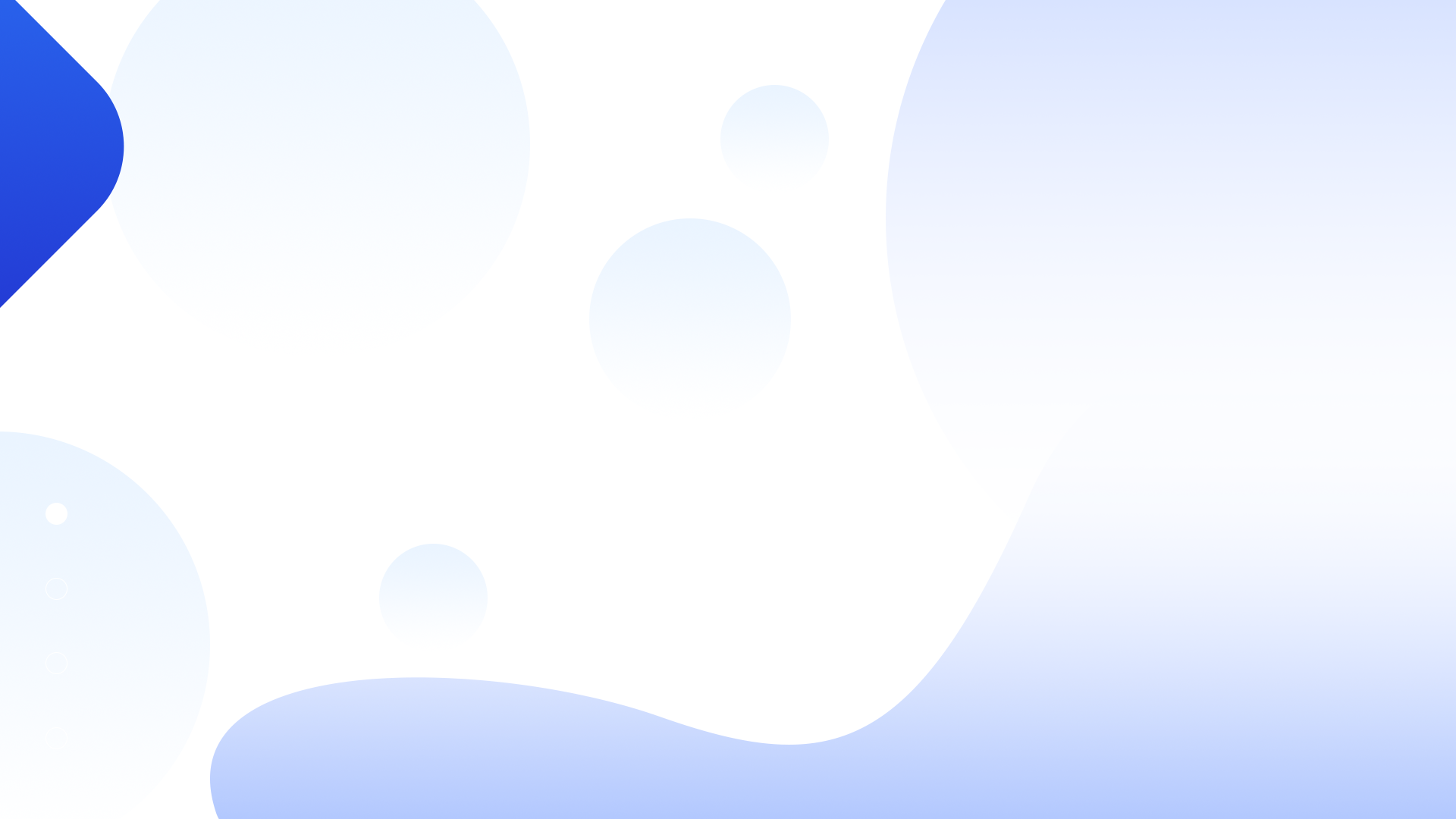 Click here to add content that matches the title.
01
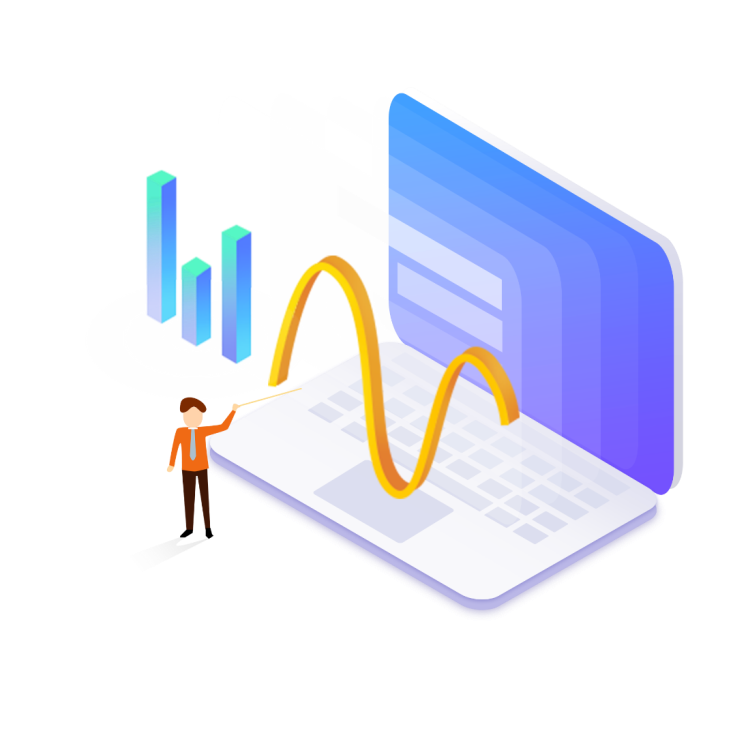 /Add title text/
Click here to add content that matches the title.
02
Click here to add content that matches the title.
03
Click here to add content that matches the title.
50%
/Add title text/
Click here to add content that matches the title.
90%
Click here to add content that matches the title.
75%
Click here to add content that matches the title.
20%
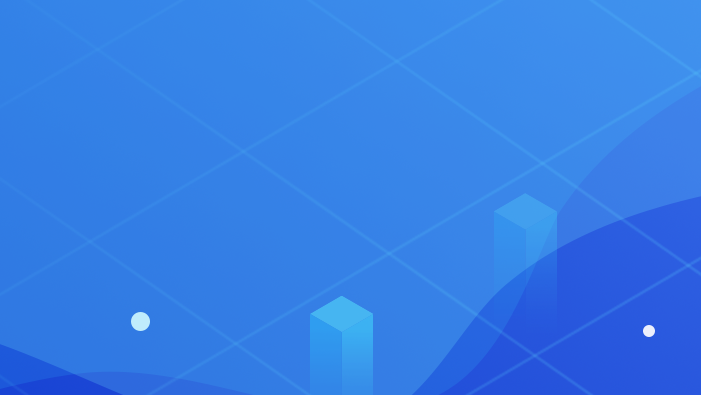 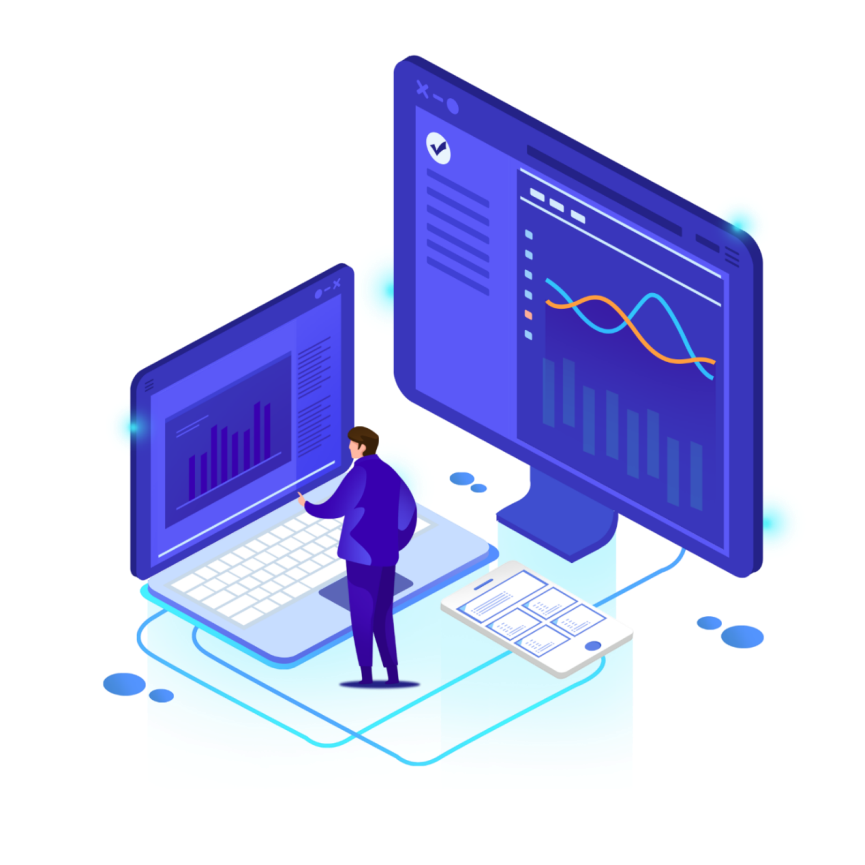 Part two
freeppt7.com
/Add title text/
Click here to add content that matches the title.
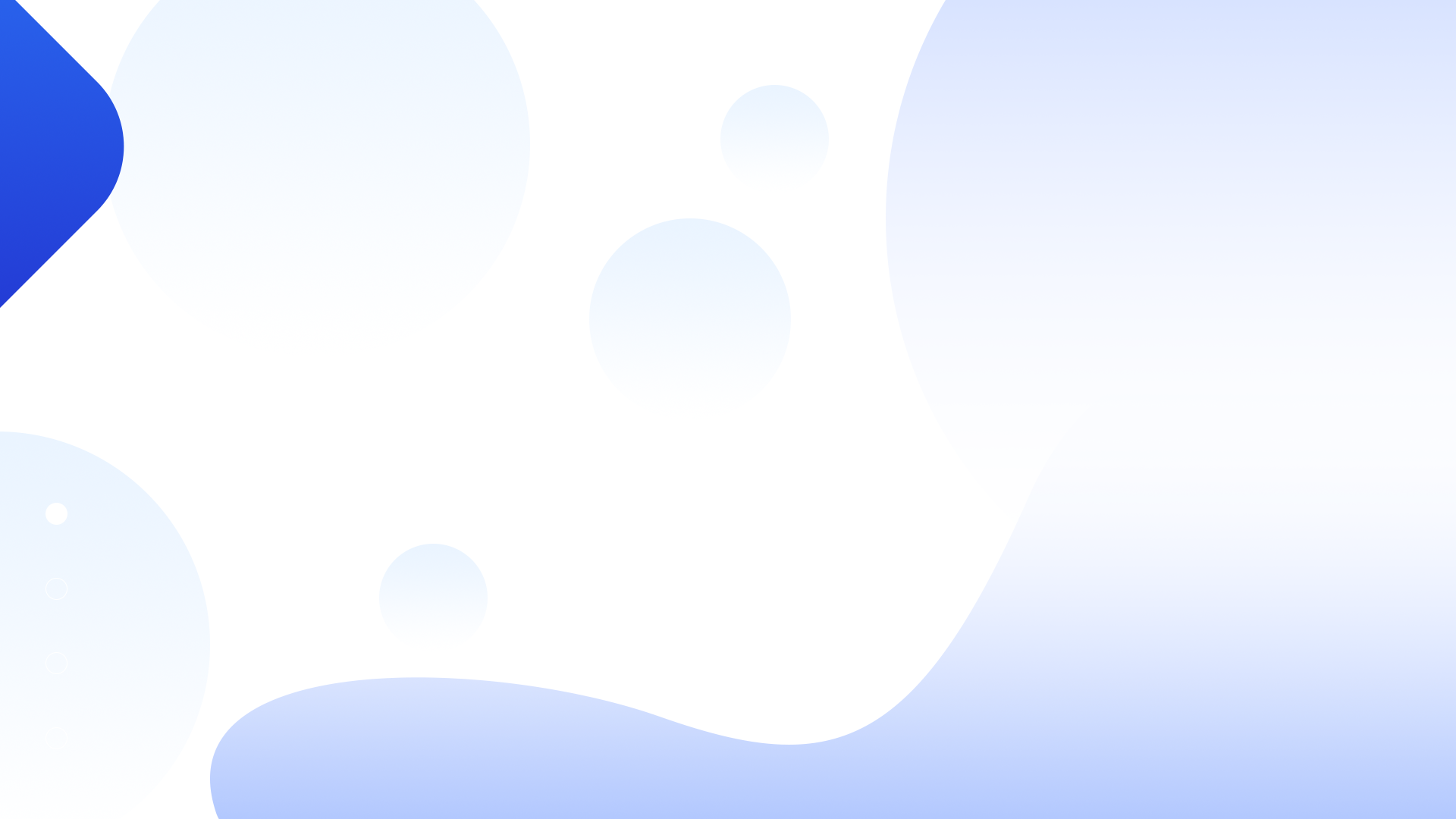 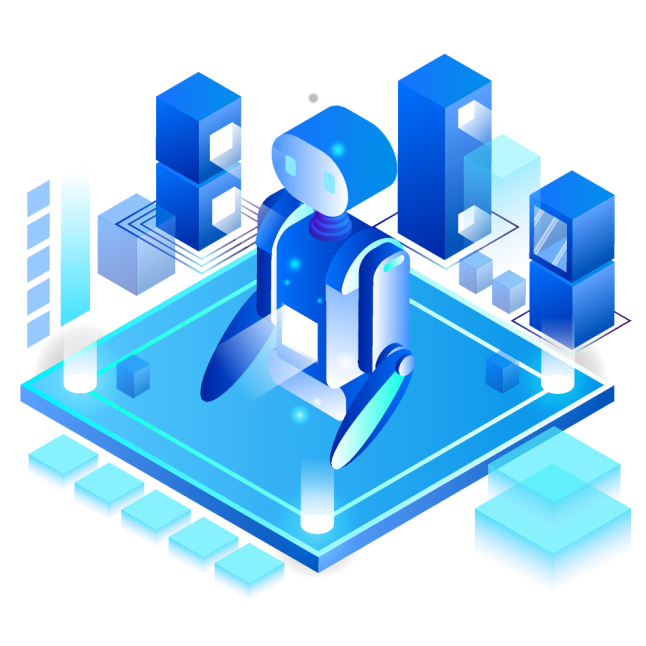 /Add title text/
Click here to add content that matches the title.
Click here to add content that matches the title.
Click here to add content that matches the title.
Click here to add content that matches the title.
Click here to add content that matches the title.
50%
/Add title text/
60%
Click here to add content that matches the title.
Click here to add content that matches the title.
80%
PPT模板 http://www.freeppt7.com/moban/
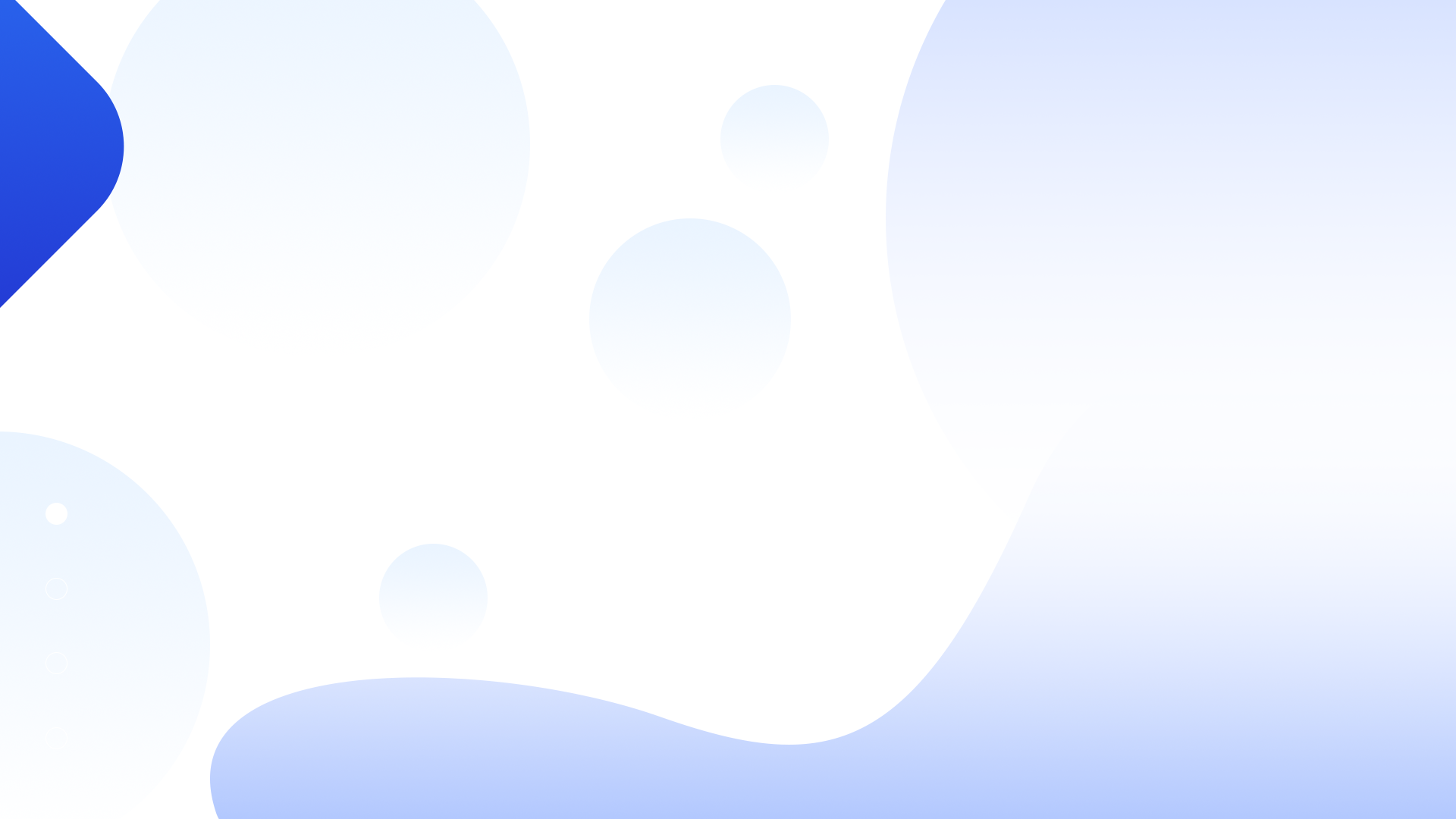 /Add title text/
45%
Click here to add content that matches the title.
80%
Click here to add content that matches the title.
55%
Click here to add content that matches the title.
Click here to add content that matches the title.
freeppt7.com
Click here to add content, content to match the title, you can copy and paste directly, to select useful keyword entry
freeppt7.com
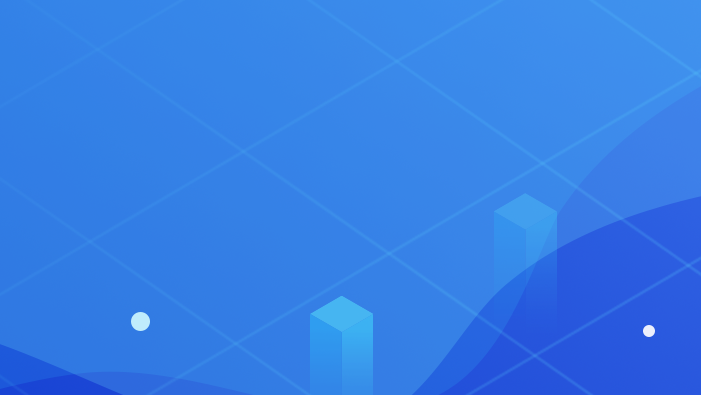 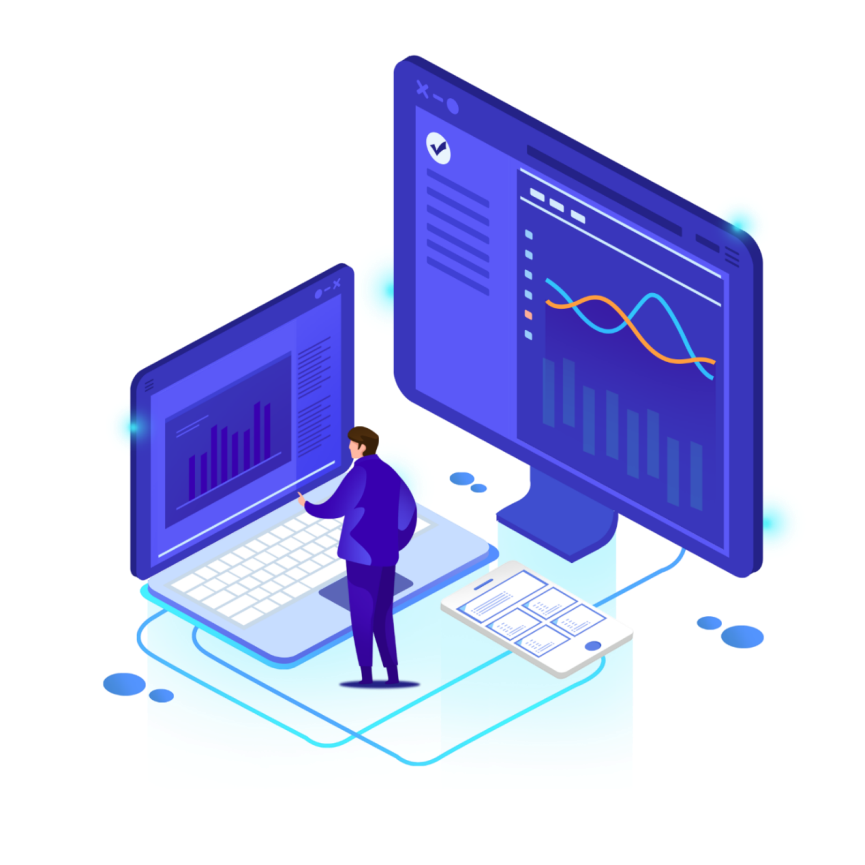 Part three
freeppt7.com
/Add title text/
Click here to add content that matches the title.
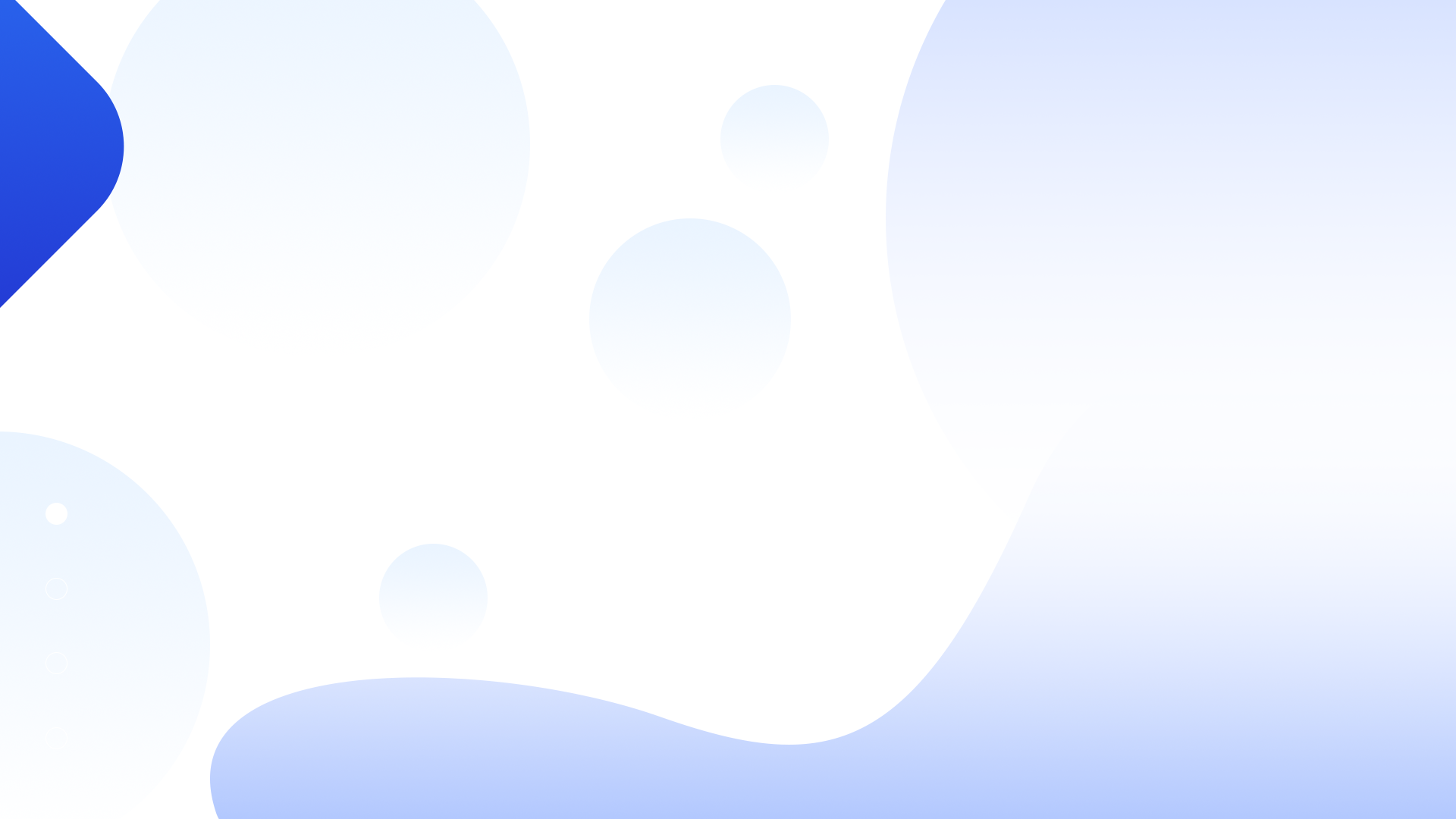 /Add title text/
Click here to add content that matches the title.
Click here to add content that matches the title.
Click here to add content that matches the title.
Click here to add content that matches the title.
Click here to add content that matches the title.
/Add title text/
Click here to add content that matches the title.
Click here to add content that matches the title.
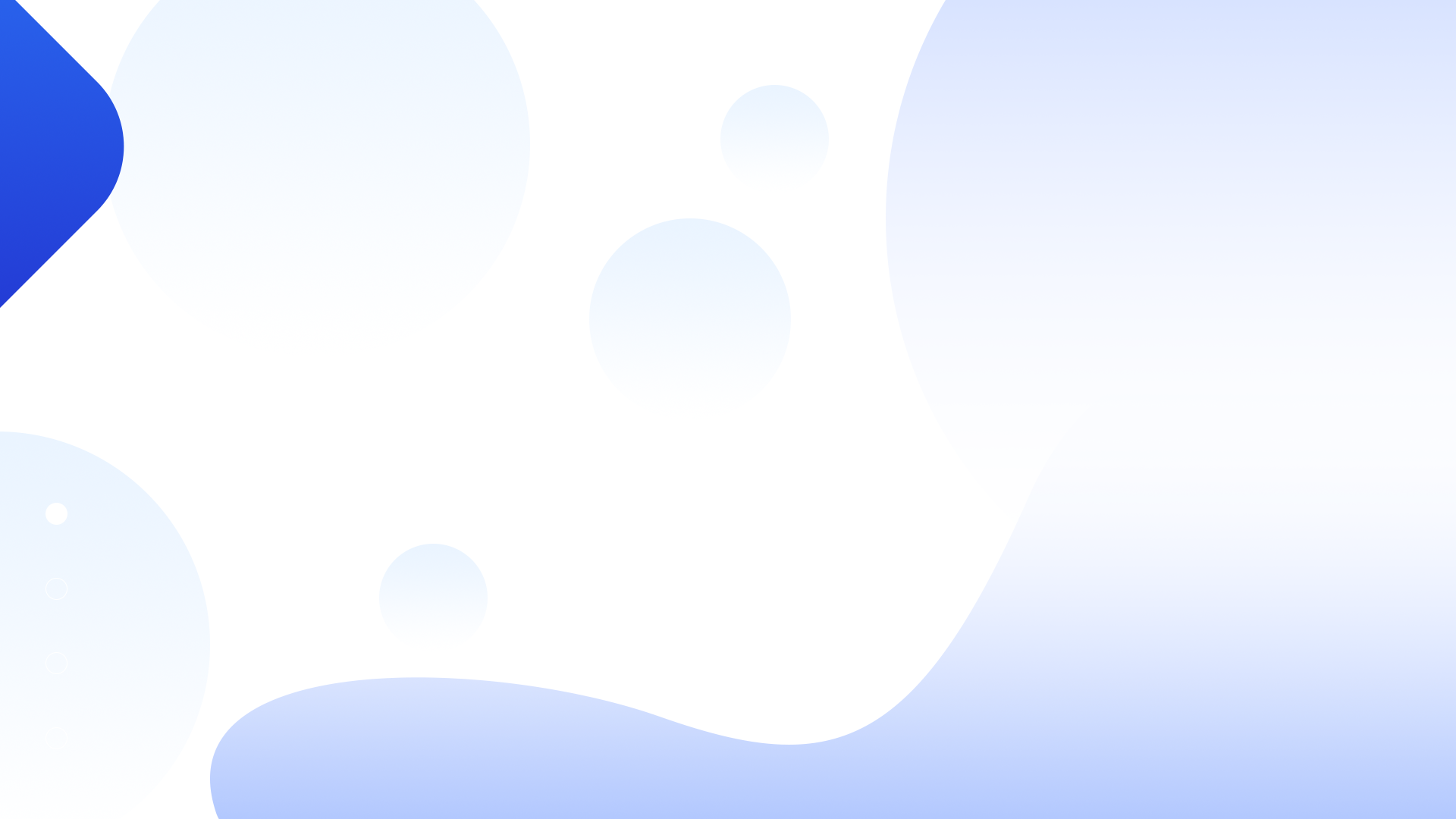 1
2
3
4
/Add title text/
Click here to add content that matches the title.
Click here to add content that matches the title.
Click here to add content that matches the title.
Click here to add content that matches the title.
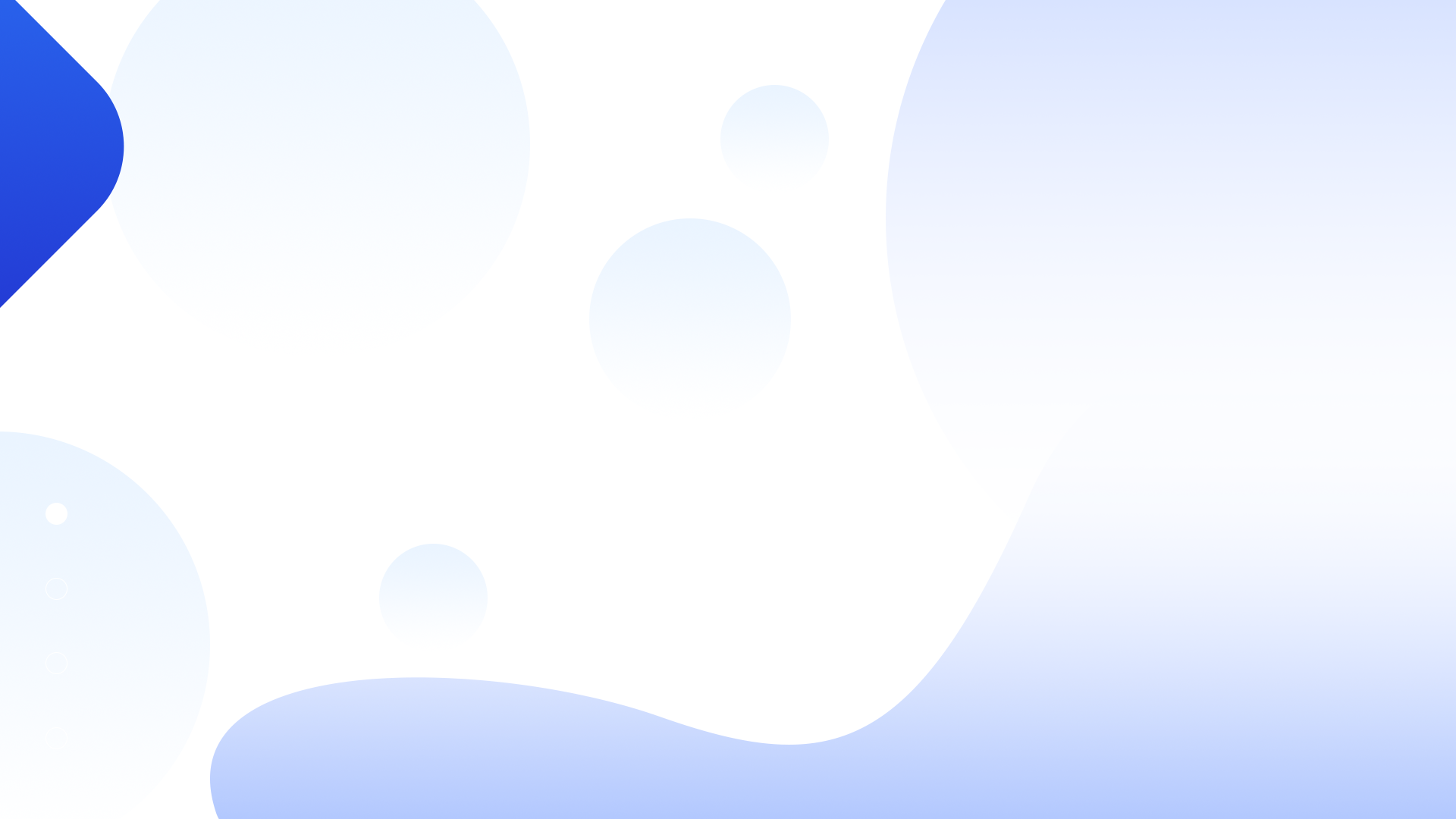 Click here to add content that matches the title.
/Add title text/
Click here to add content that matches the title.
Click here to add content that matches the title.
Click here to add content that matches the title.
Click here to add content that matches the title.
Click here to add content that matches the title.
/Add title text/
Click here to add content that matches the title.
Click here to add content that matches the title.
Click here to add content that matches the title.
Click here to add content that matches the title.
Click here to add content that matches the title.
Click here to add content that matches the title.
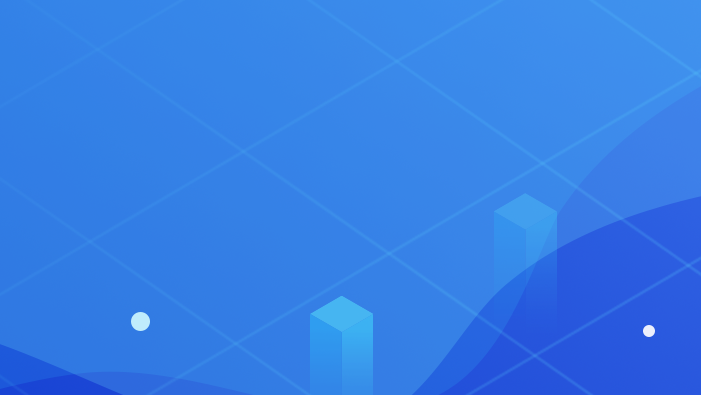 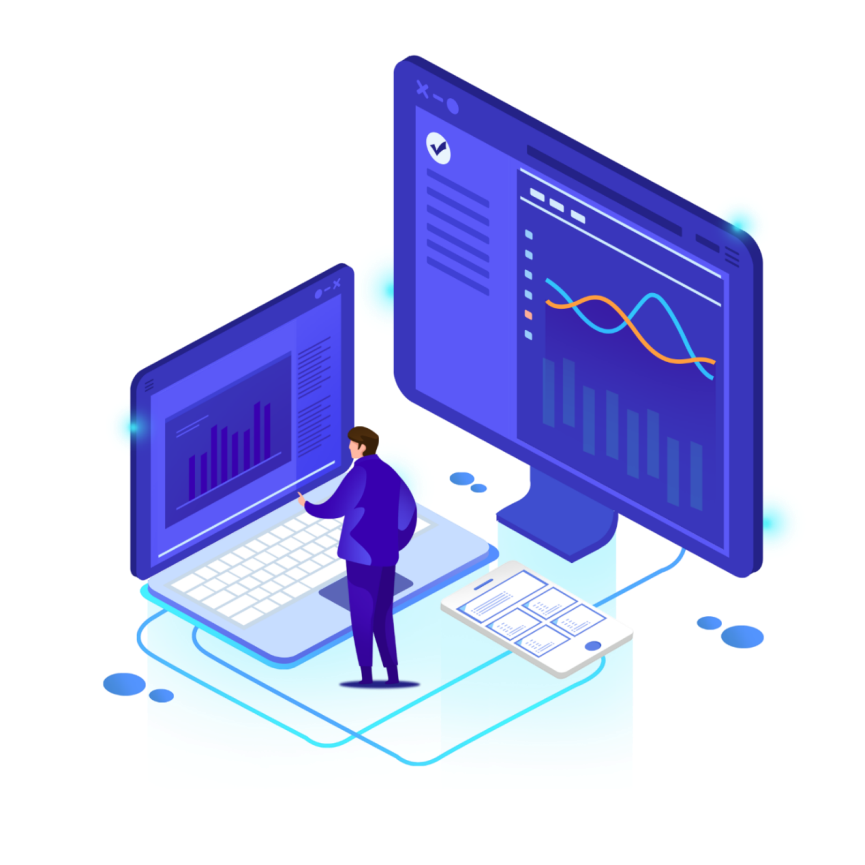 Part four
freeppt7.com
/Add title text/
Click here to add content that matches the title.
/Add title text/
Click here to add content, content to match the title, you can copy and paste directly, to select useful keyword entry.
90%
70%
Click here to add content, content to match the title, you can copy and paste directly, to select useful keyword entry.
40%
Click here to add content, content to match the title, you can copy and paste directly, to select useful keyword entry.
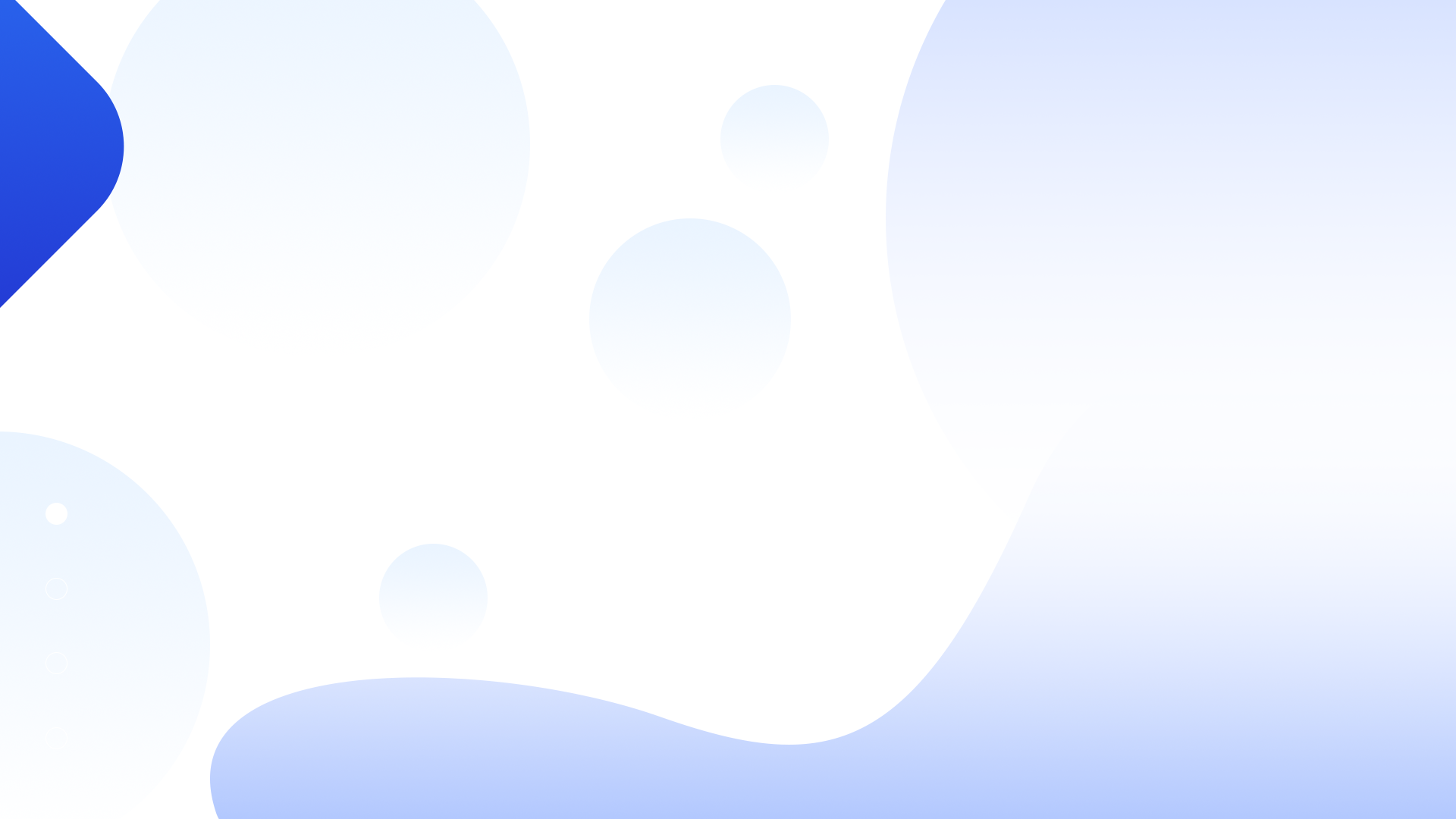 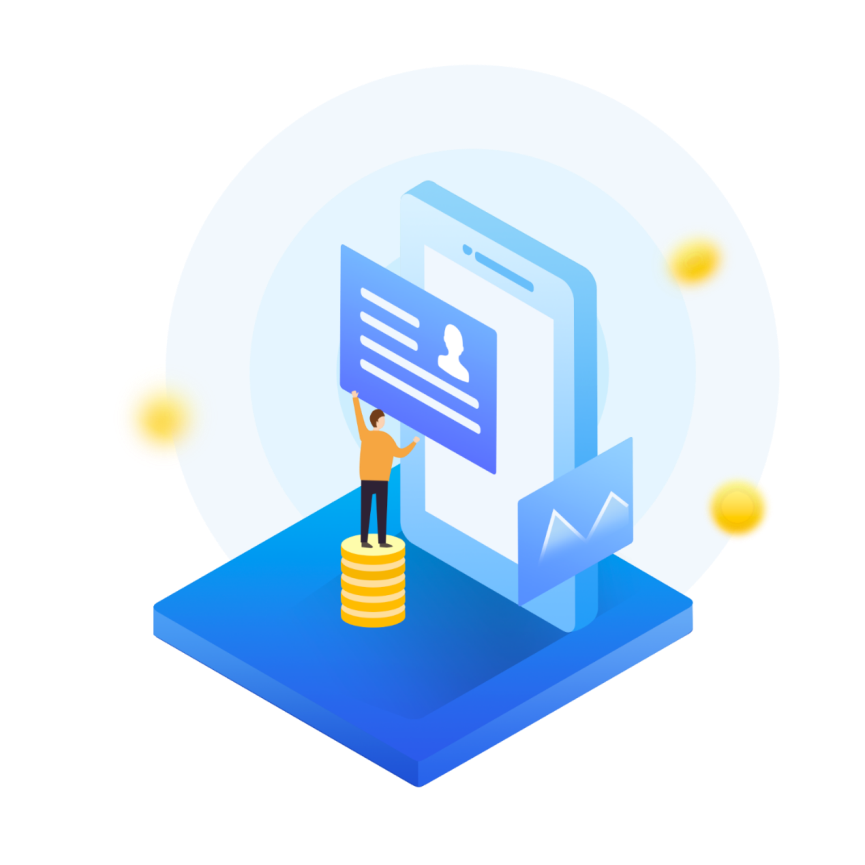 Click here to add content that matches the title.,
Click here to add content that matches the title.,
Click here to add content that matches the title.,
Click here to add content that matches the title.,
Click here to add content that matches the title.,
Click here to add content that matches the title.,
01
02
03
04
/Add title text/
Click here to add content that matches the title.
Click here to add content that matches the title.
Click here to add content that matches the title.
Click here to add content that matches the title.
/Add title text/
Click here to add content that matches the title.
2001
2010
Click here to add content that matches the title.
Click here to add content that matches the title.
1999
2005
Click here to add content that matches the title.
Click here to add content that matches the title.
/Add title text/
Click here to add content that matches the title.
Click here to add content that matches the title.
20%
30%
40%
50%
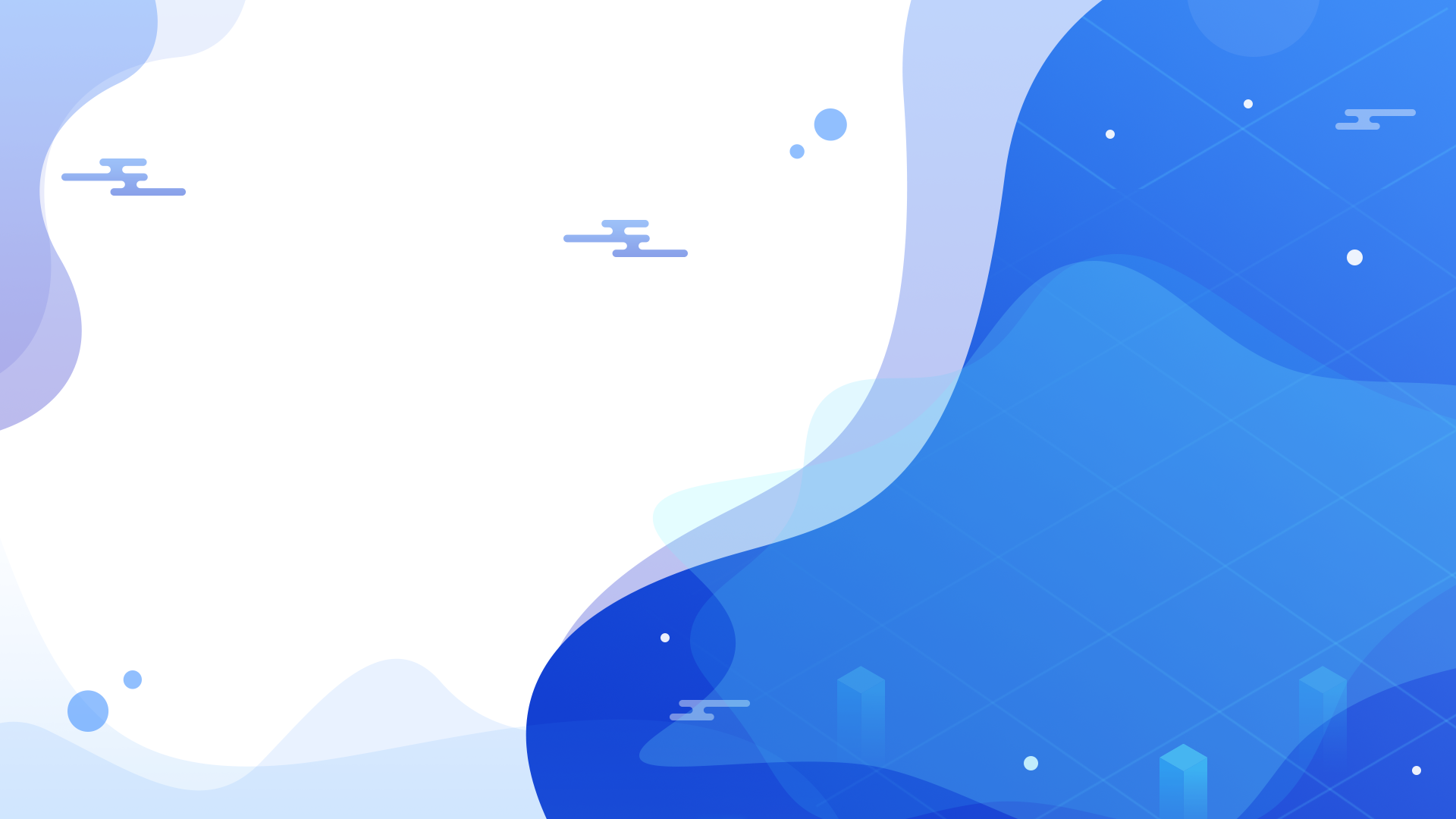 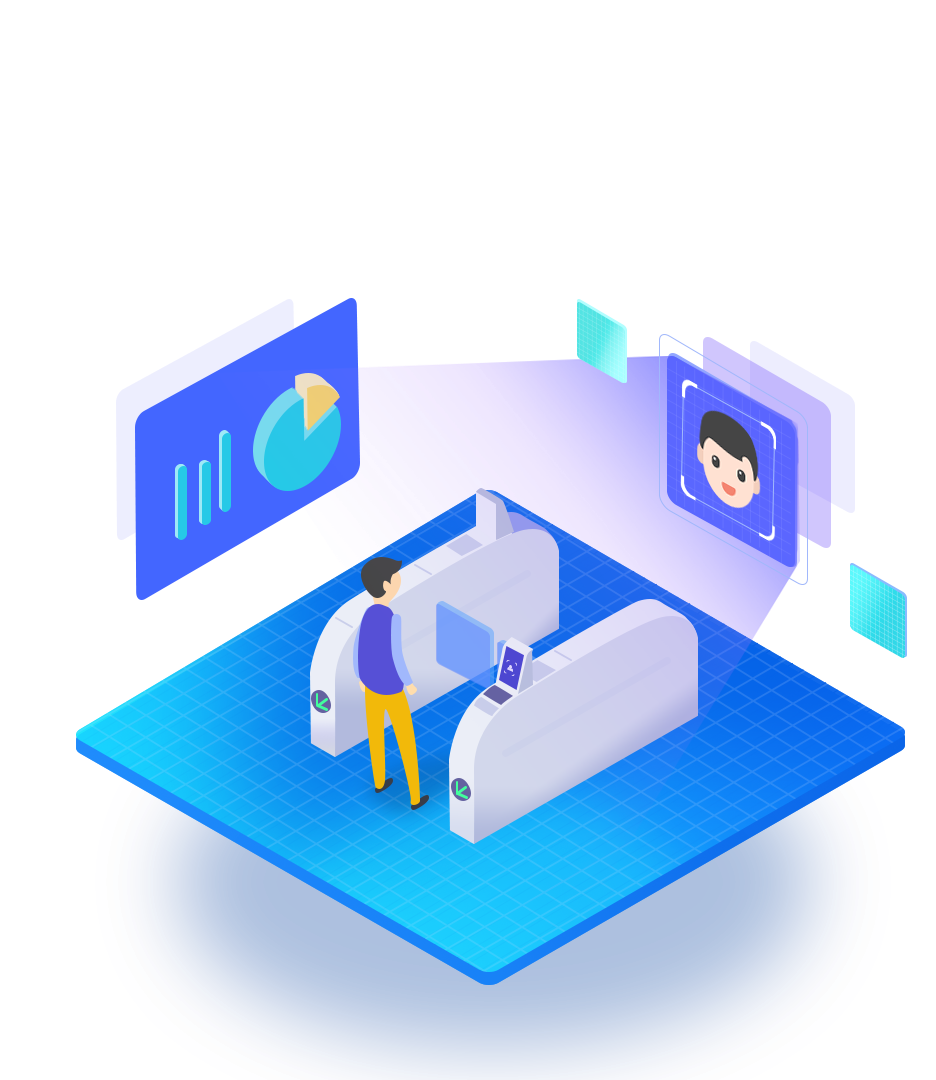 Click here to add content that matches the title.
Roport：jpppt.com
THANK YOU
Click here to add content that matches the title.